Semantisatieverhaal AA:
De mooiste reis die ik ooit heb gemaakt, was een reis naar Italië. Naar het eiland Sicilië. Op Sicilië is een hele grote vulkaan. De Etna. Zo heet de vulkaan (extra klik met link naar filmpje). Ik ben met de auto naar Sicilië geweest. Na een lange autoreis arriveerde ik eindelijk op Sicilië. Na een lange reis kwam ik aan op Sicilië. Ik zette mijn tentje gauw op want ik wilde zo snel mogelijk op pad. Ik wilde gaan wandelen naar de vulkaan. Je kan dan omhoog klimmen naar de krater, dat is het grote gat in de grond. Het landschap is er prachtig. Op sommige plekken is het mooi groen. Maar er zijn ook plekken die kurkdroog zijn, heel erg droog. Deze plekken zijn niet groen, maar oker van kleur. Oker is donkergeel. Ik wilde ook weten of ik mogelijk, dat betekent misschien, met een helikopter boven de krater zou kunnen vliegen. En dan kon! De volgende dag kon ik al mee. De helikopter cirkelde een half uur lang boven de krater. Hij maakte een half uur lang rondjes. Ik kon van boven zo in de vulkaan kijken. Rond de krater zag ik zelfs nog sporen van lava. Het spoor is iets wat is achtergebleven, de aanwijzing. Wat een avontuur was dat. Geweldig! Hebben jullie eigenlijk wel eens een avontuur meegemaakt?
AA
Mariët Bolding-KosterGerarda Das
Mandy Routledge
Francis Vrielink
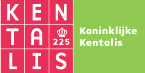 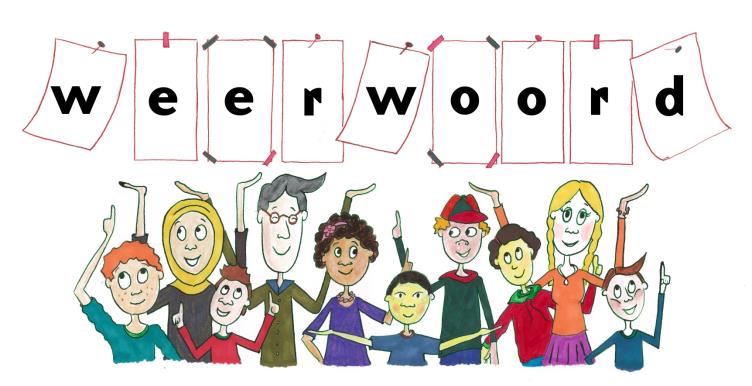 Week 09 – 2 maart 2021
Niveau AA
https://jeugdjournaal.nl/artikel/2369081-spectaculaire-beelden-van-uitgebarsten-etna.html

Er zijn tal van filmpjes te vinden op Youtube.
Ook is er een livestream vanaf de Etna.
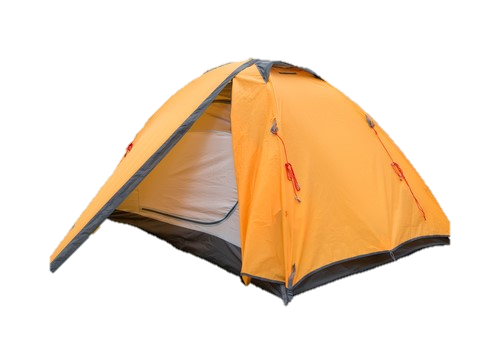 arriveren
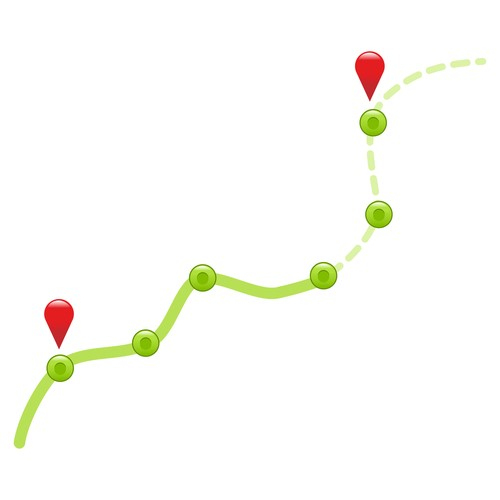 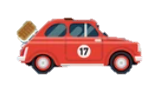 de krater
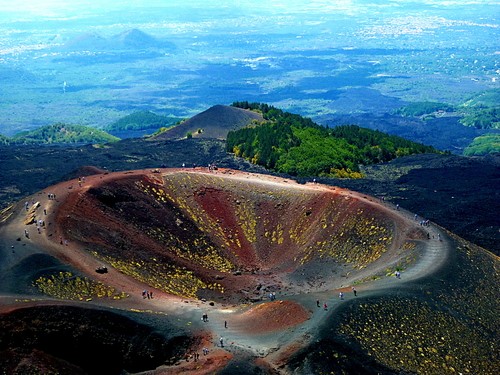 kurkdroog
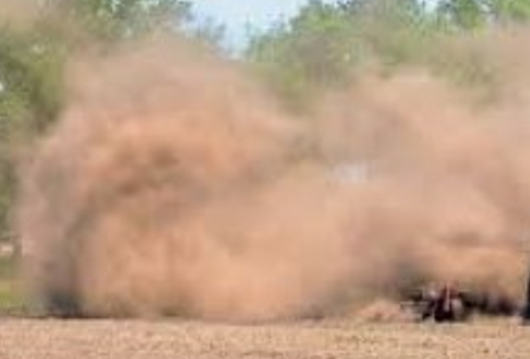 oker
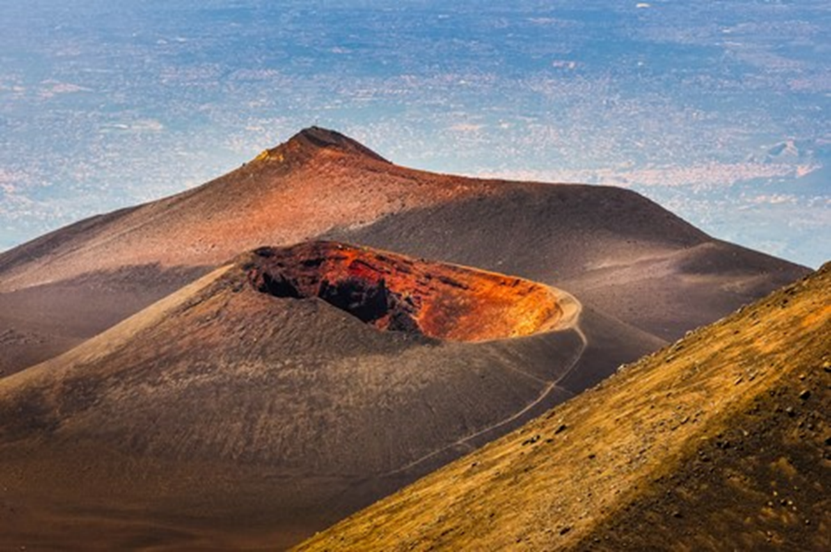 mogelijk
?
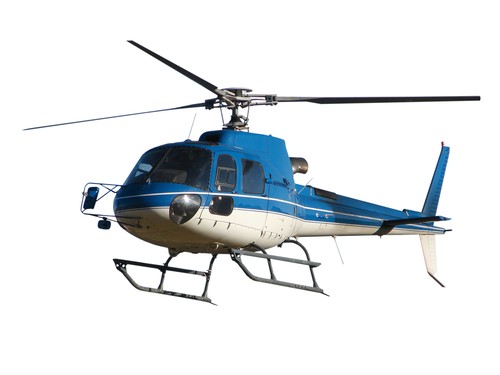 cirkelen
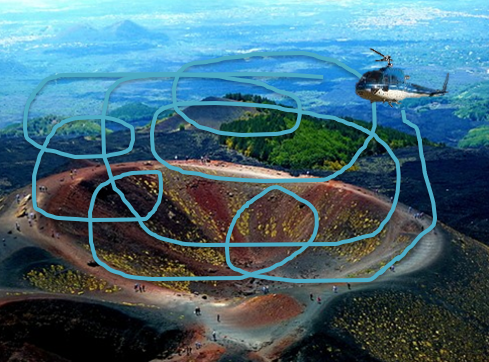 het spoor
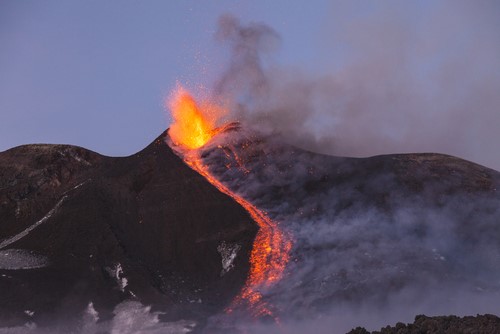 Op de woordmuur:
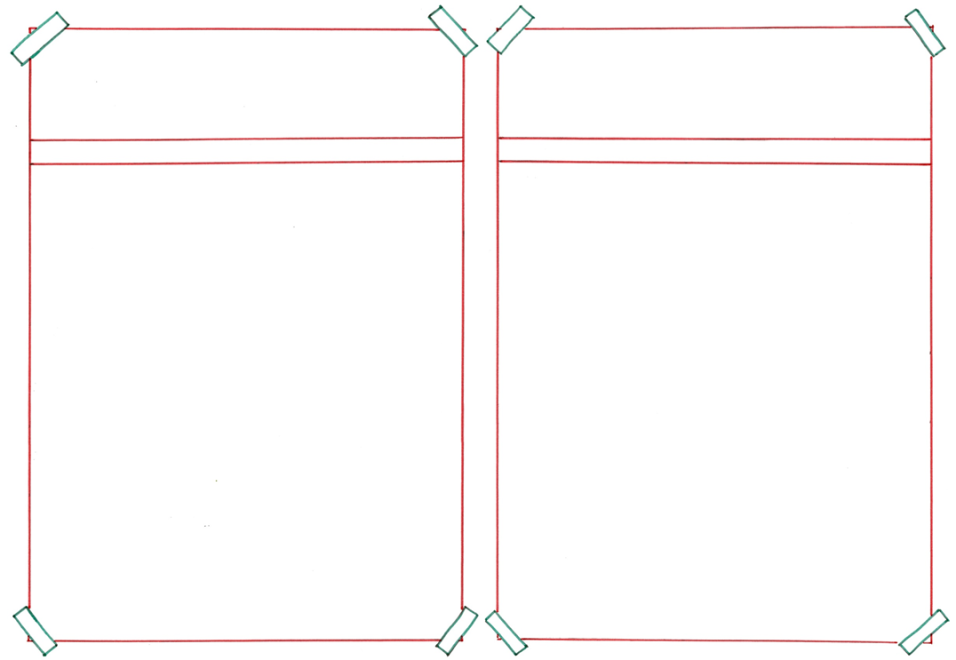 mogelijk
zeker
!
= het is waar
 
 
  
   

  
Ik zal zeker met een helikopter meevliegen.
= misschien

  
 
 

    
Ik kan mogelijk met een helikopter meevliegen.
?
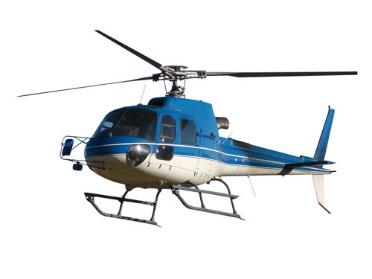 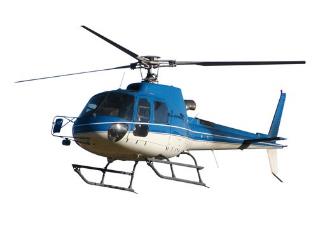 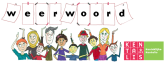 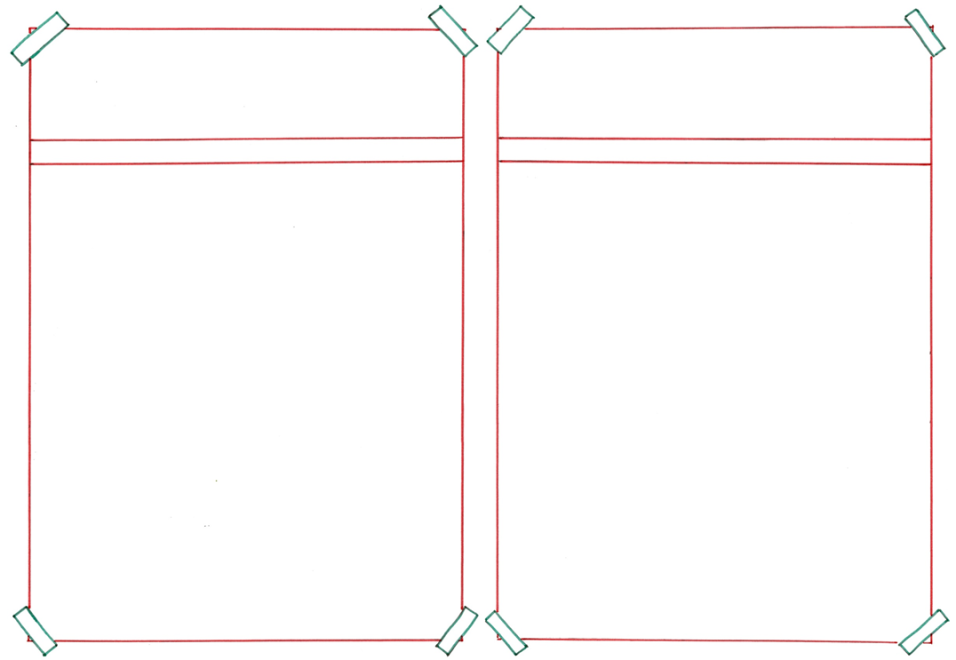 kurkdroog
kletsnat
= heel erg droog

  
 
 

   

De grond in de krater is kurkdroog.
= heel erg nat
 
  
   


   

De akker van de boer is kletsnat.
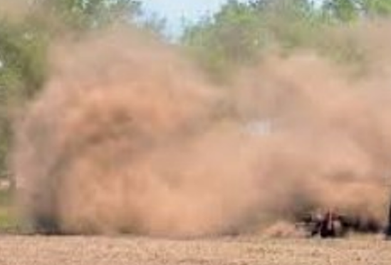 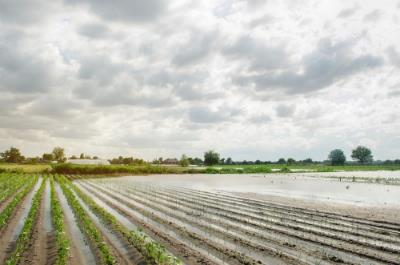 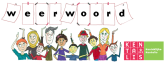 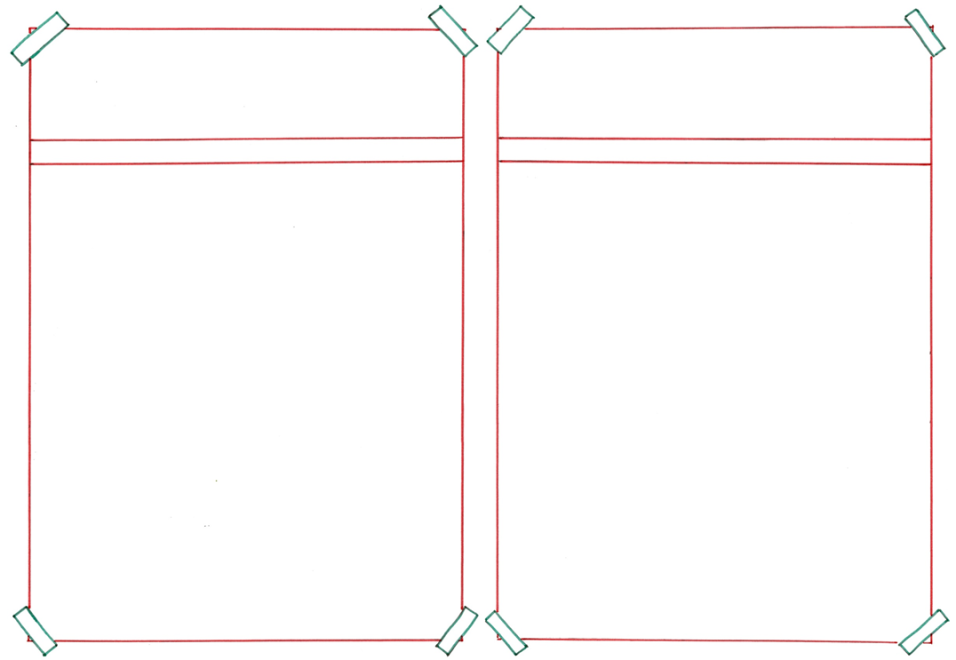 arriveren
vertrekken
= weggaan
 
  
   


   

Na een week vertrek ik weer naar huis.
= ergens na een reis aankomen

  
 
 

   
Na een lange reis arriveer ik bij de camping.
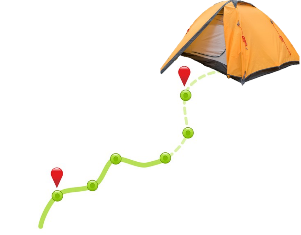 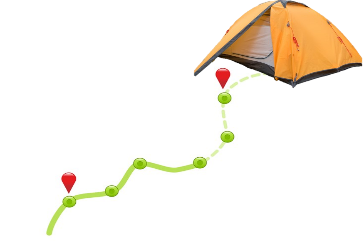 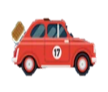 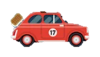 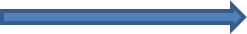 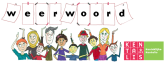 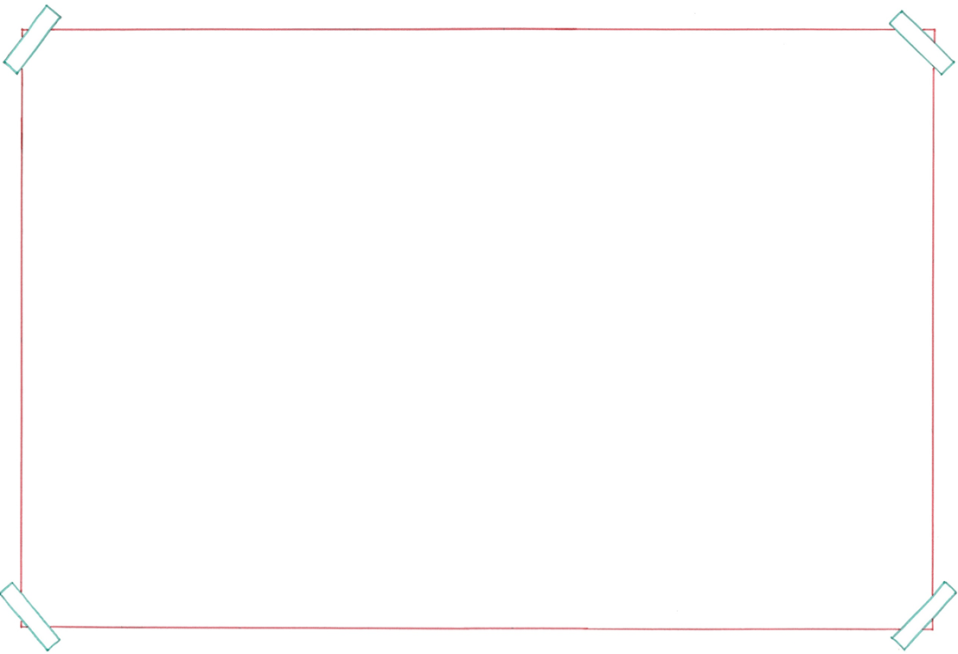 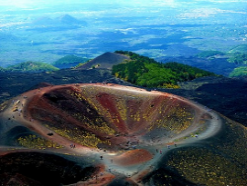 de krater
= het grote gat in de grond
de vulkaan
uitbarsten
de lava
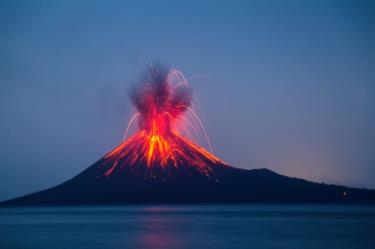 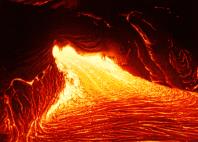 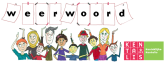 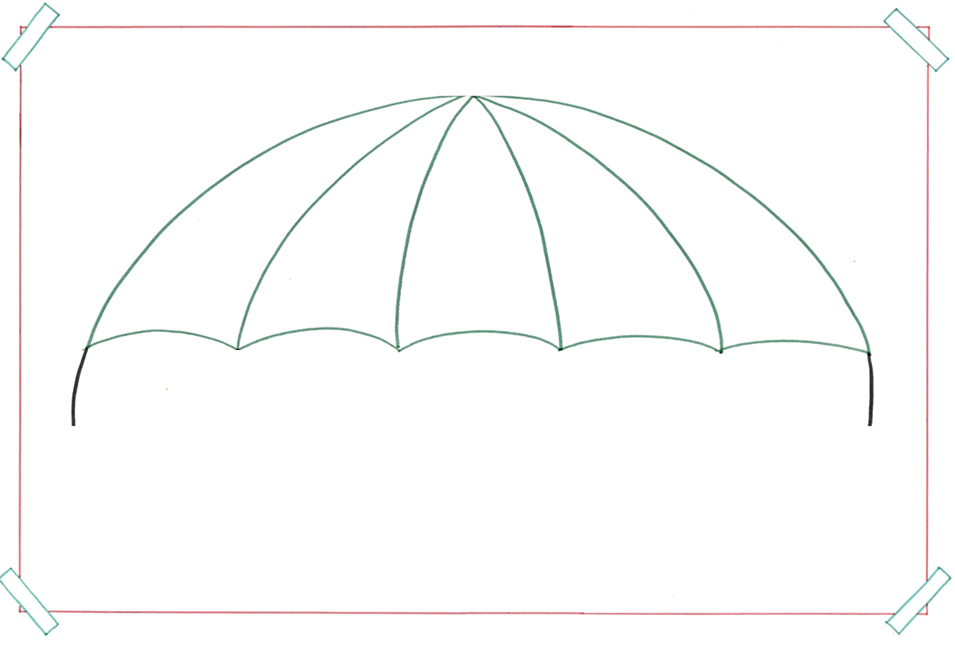 de kleur
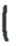 = donkergeel
turquoise
fuchsia
oker
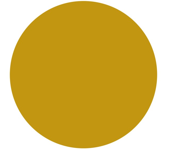 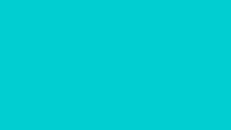 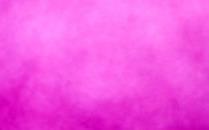 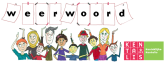 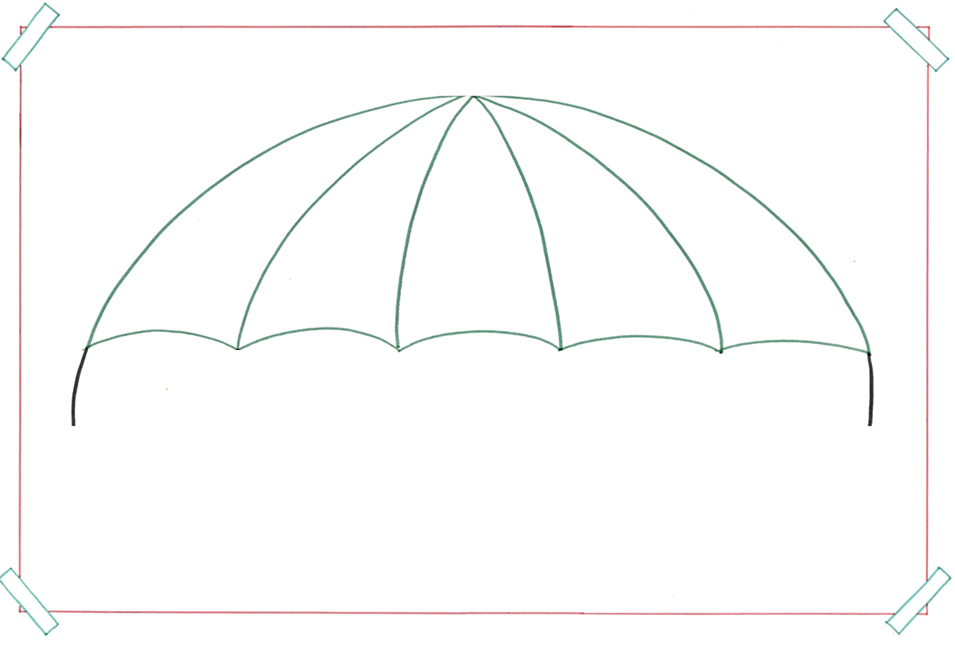 het spoor
= iets dat is achtergebleven, de aanwijzing
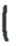 de vingerafdruk
de afdruk
het lavaspoor
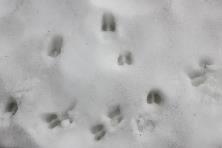 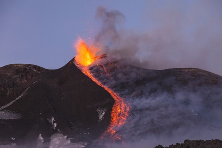 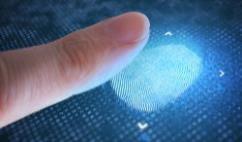 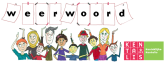 cirkelen
= rondjes maken

De helikopter cirkelt een half uur boven de krater.
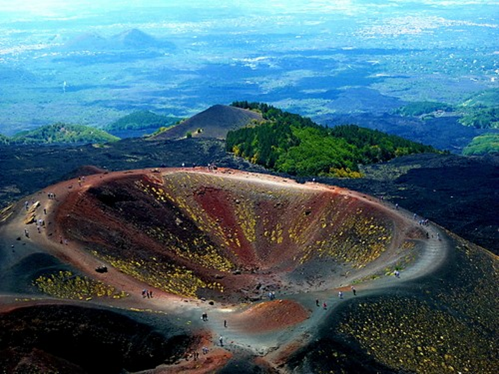 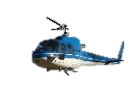 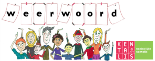